Drobné lesné živočíchy
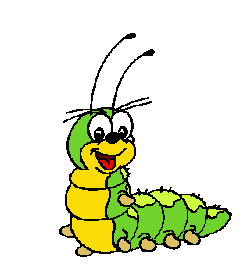 BIOLÓGIA pre 5. ročník
Kde žijú?
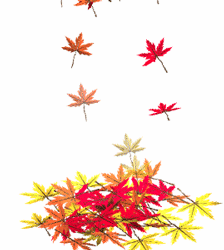 v lese:
pod listami
pod kameňmi
v pôde
v kôre odumierajúcich stromov
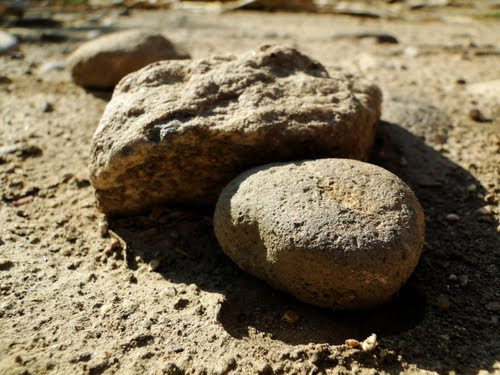 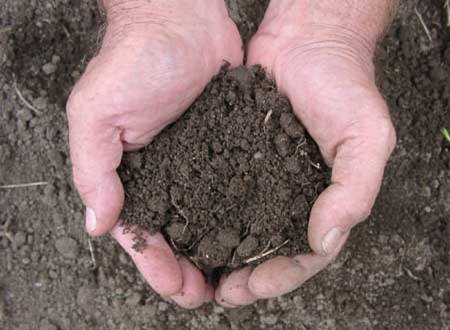 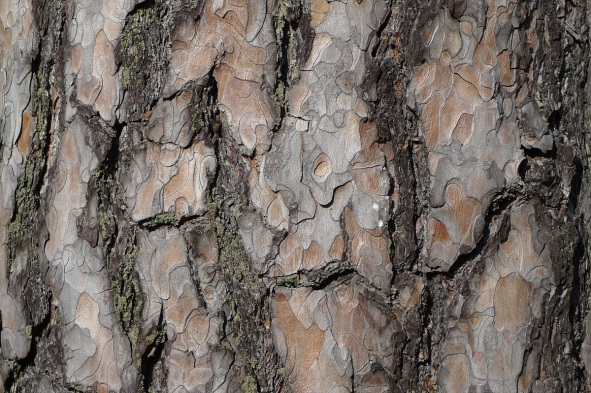 Aké je ich telo?
článkované
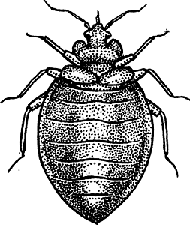 Čím sa živia?
rozkladajúcimi sa zvyškami


			prospievajú k tvorbe humusu
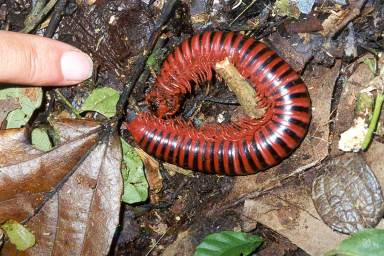 Ktoré živočíchy tu patria?
mnohonôžky
stonôžky
chvostoskoky
žižiavky, ...
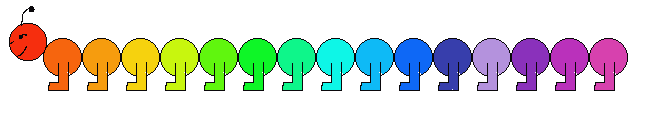 Žižiavka
jej telo chráni pancier
žije pod lístím (vo vlhku)
dýcha žiabrami 
má sploštené telo
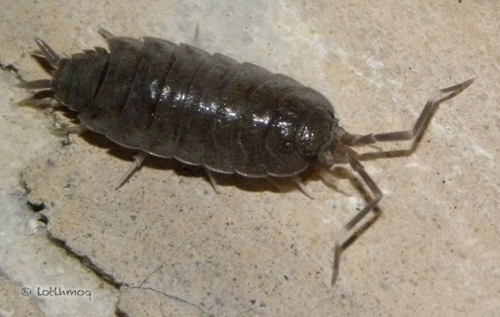 Mnohonôžka
okrúhle článkované telo
2 páry krátkych končatín na každom článku
živí sa rastlinami
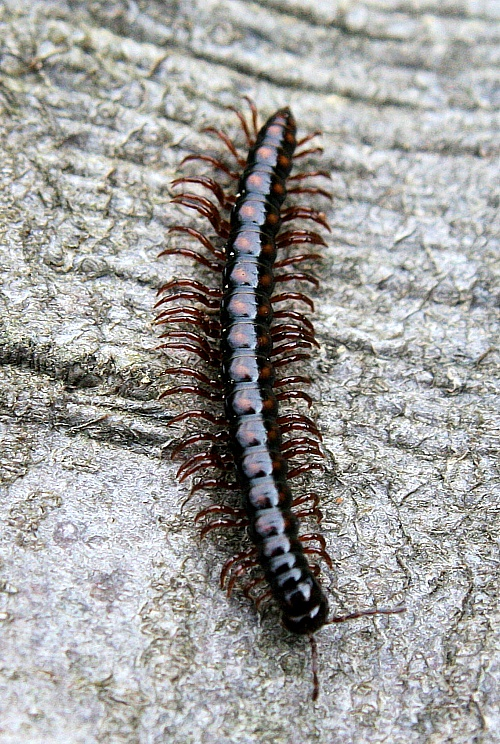 Stonôžka
je dravá
na každom článku 1 pár končatín (až 23 párov)
živí sa drobnými chrobákmi
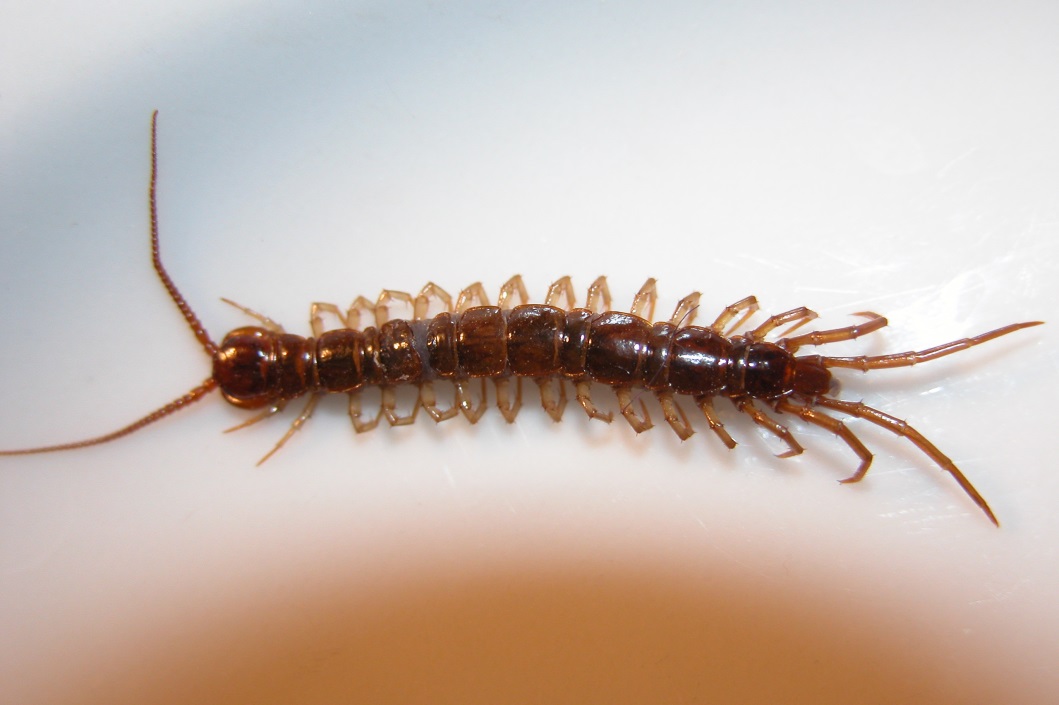 Chvostoskok
-   žije v machu, lístí, ...
skáče (vidlica na brušku)
živí sa odumretými organizmami
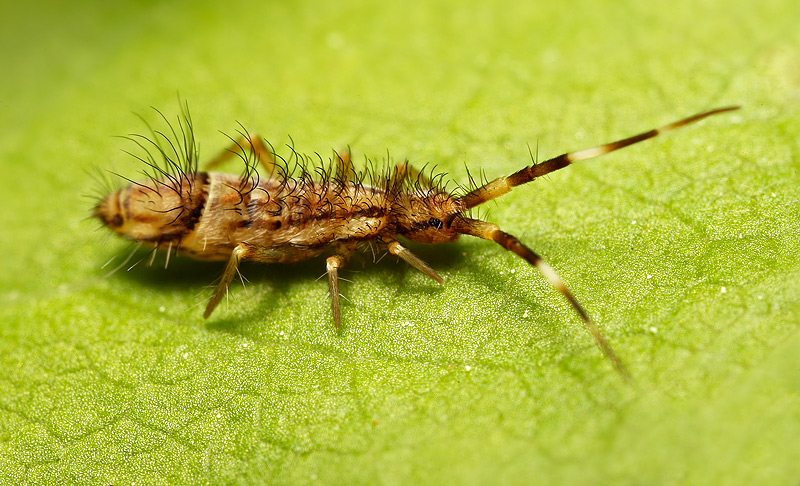 Zvinavec
chráni sa zvinutím do guľky
živí sa rozkladajúcimi sa rastlinami a živočíchmi
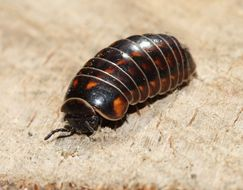 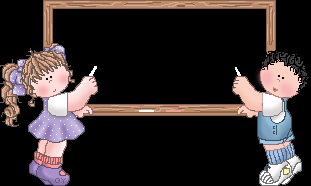 ĎAKUJEM 
ZA POZORNOSŤ!